Homologous & Analogous Structures
(5) Webquest
2013
Comparative anatomy
provides evidence of evolution because it shows that various organisms share a common ancestor.
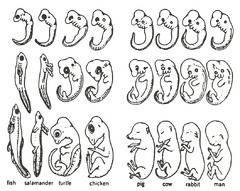 http://cyemae.wordpress.com/evolution-of-man/
Homologous structures
Share an ancestor
Similar structure
different functions.
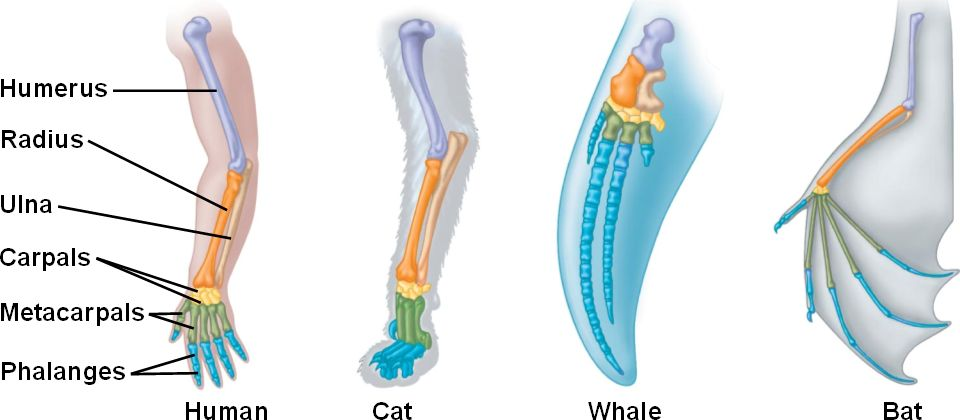 http://bio1151.nicerweb.com/Locked/src/chap22_q.html
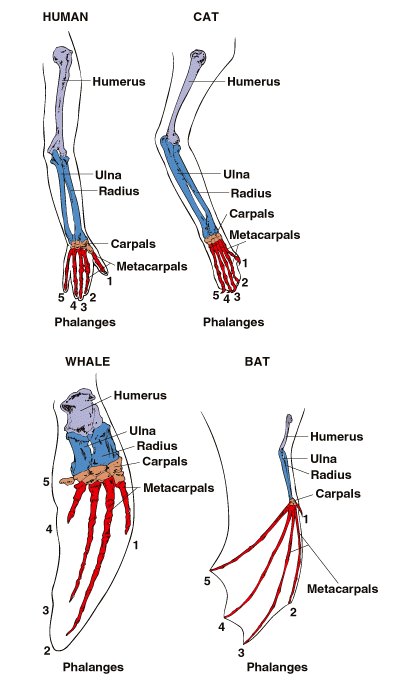 Examples of homologous structures:
whale’s flipper
cat’s leg
bat’s wing
human’s arm.
Analogous structures
Same functions
Different structure 
do not come from the same ancestor
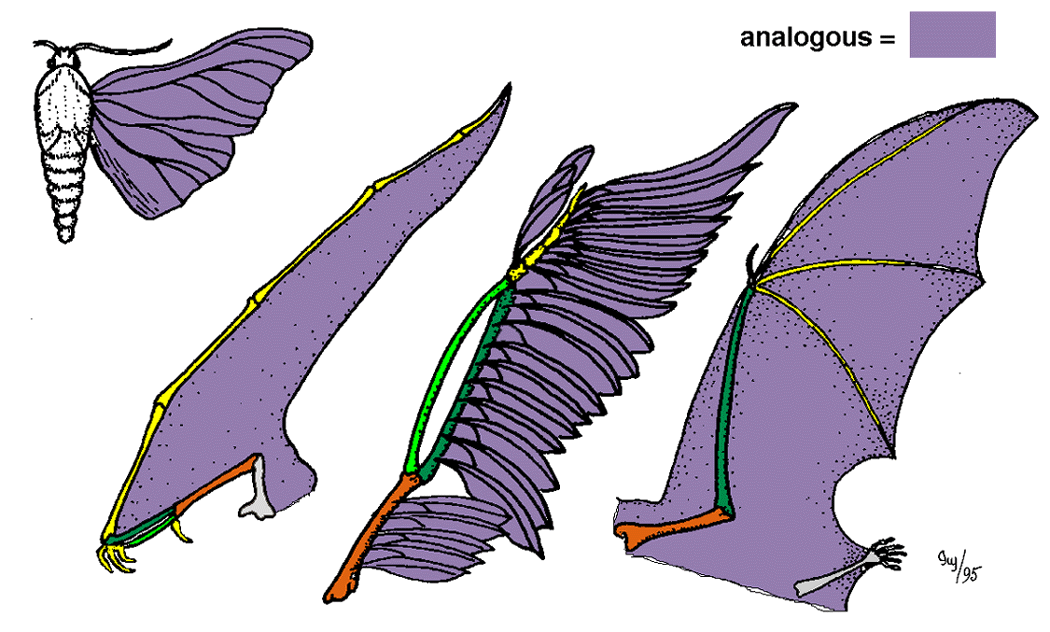 http://www.bio.miami.edu/dana/106/106F05_4.html
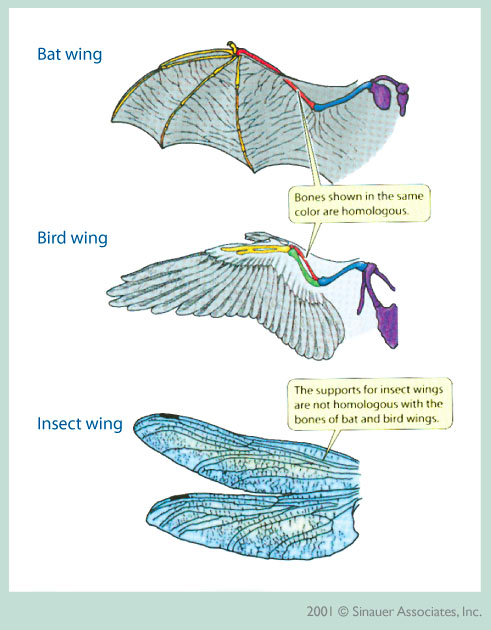 Examples of analogous structures:
insect’s wing
bird’s wing
bat’s wing
Use the binder to answer the question on your handout.  Work together!!!You must finish today
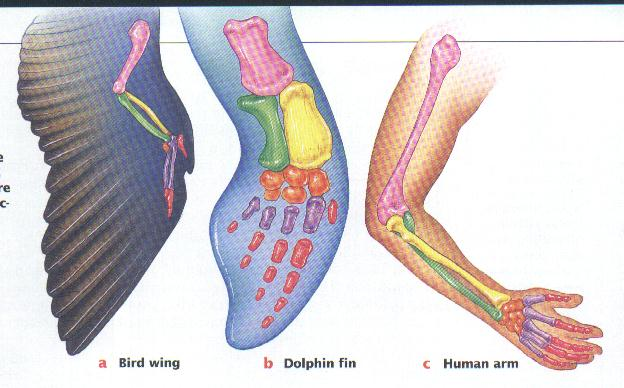 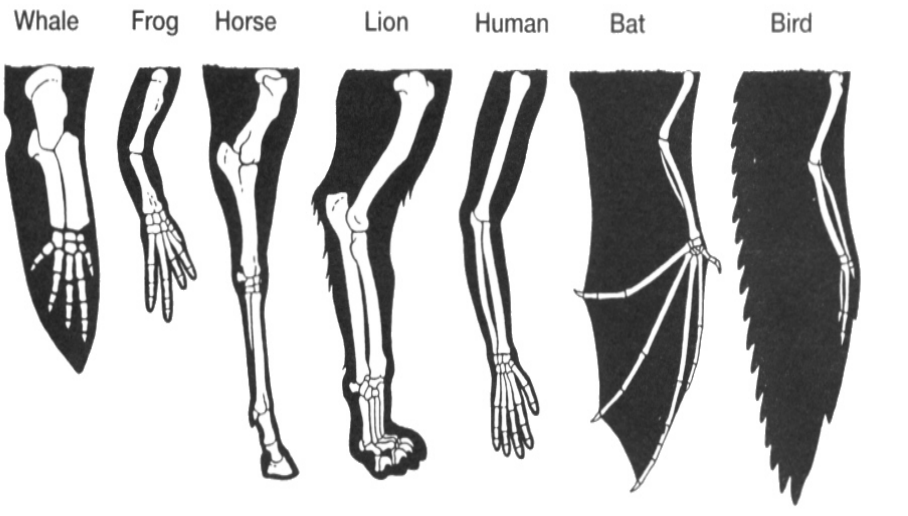 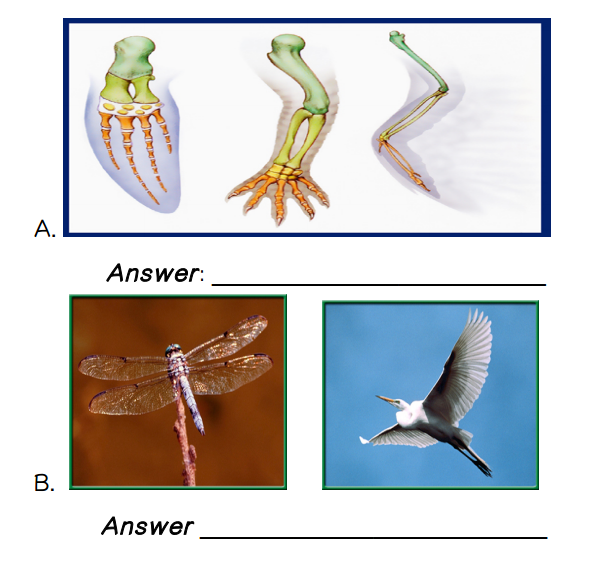 Decide if the following examples are homologous or analogous…
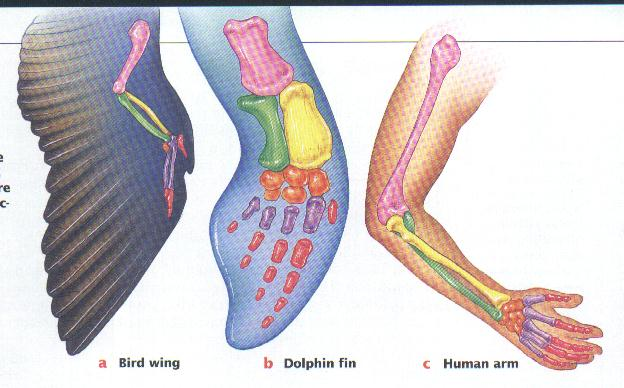 Example A
HOMOLOGOUS or ANALOGOUS
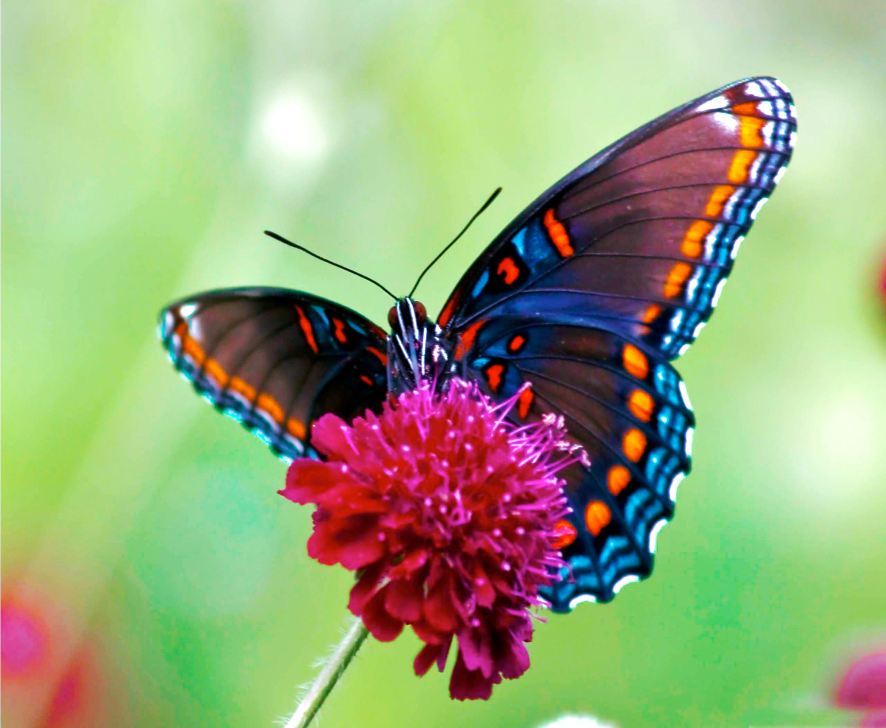 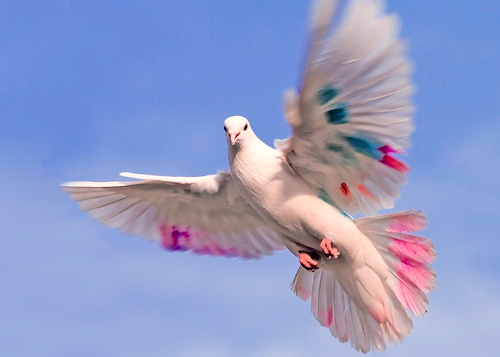 Example B
HOMOLOGOUS or ANALOGOUS
Evolved from the same ancestor but now have different functions.
Example C
HOMOLOGOUS or ANALOGOUS
Evolved from different ancestors, but because they were placed in the same environment, they have the same function.
Example D
HOMOLOGOUS or ANALOGOUS
A poisonous spider and a poisonous snake both have venom sacs.
Example E
HOMOLOGOUS or ANALOGOUS
A whale and a fish both have fins to swim underwater, however a whale is a mammal and a fish isn’t.
Example F
HOMOLOGOUS or ANALOGOUS
A house cat and a lion evolved from the same ancestor, but no longer look alike (the house cat is much smaller than the lion).
Example G
HOMOLOGOUS or ANALOGOUS
Attach homologous handout to the back of page 56.
HOMEWORK-Read the handout…answer questions on a separate sheet of paper.
Draw this chart in your notebook…
Conclusions: Answer the following questions in complete sentences:
How are the limbs of the frog, whale, horse, lion, human, bat, and bird the same?
How are the limbs of the seven animals different?
Are these limbs examples of homologous or analogous structures?
Explain your answer to number 3.
What is the difference between a homologous structure and an analogous structure?
Anatomy
is the study of the structure, or parts, of an organism.
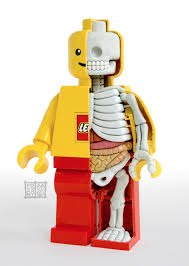 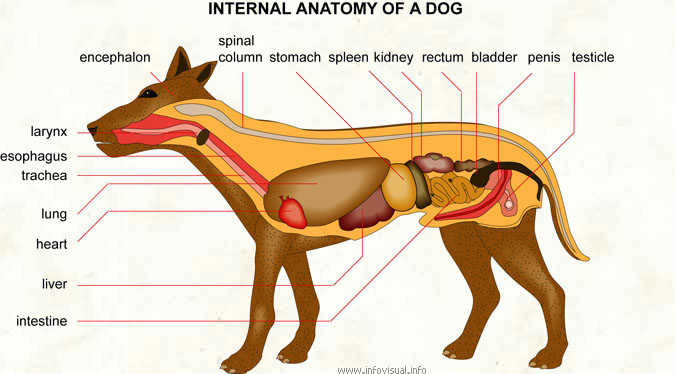 http://www.infovisual.info/02/069_en.html
http://laughingsquid.com/lego-minifigure-anatomy-sculpture-by-jason-freeny/